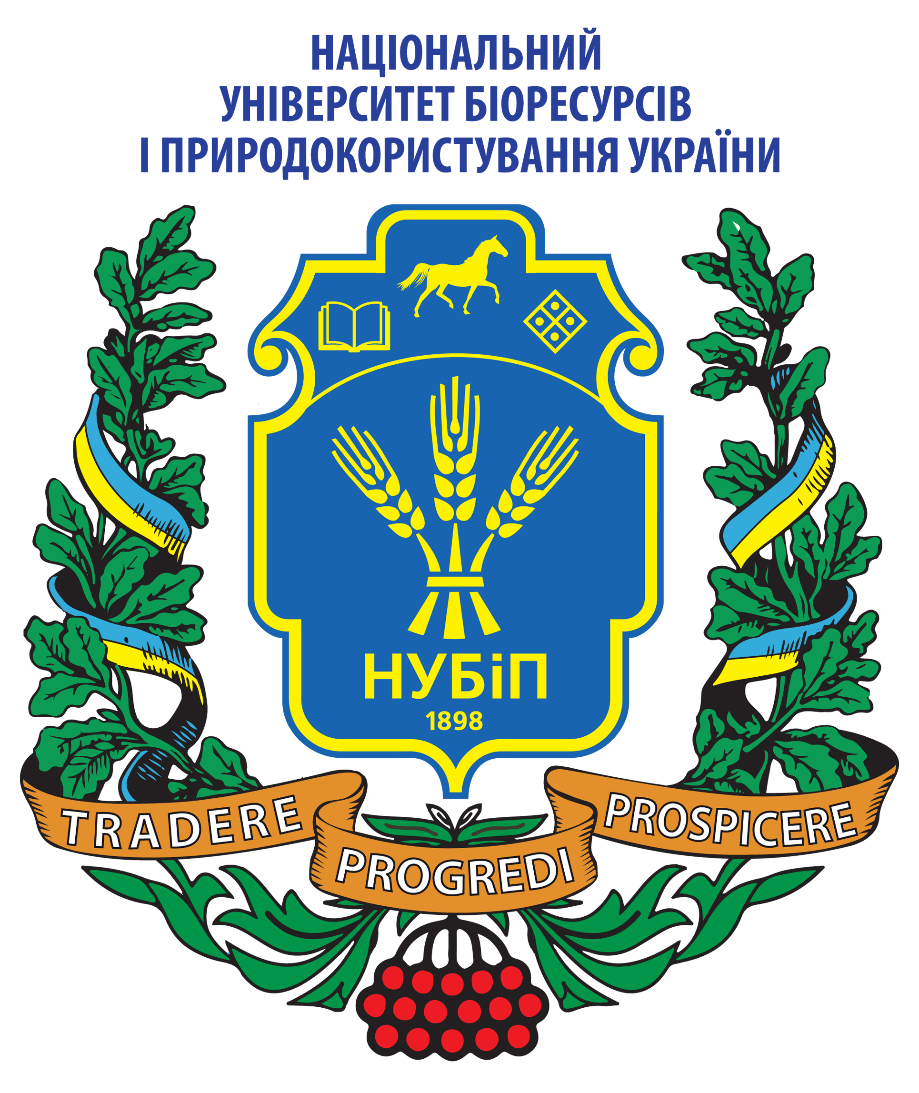 Організація освітнього процесу у вимірі викликів війни
Начальник навчального відділу
РУДИК Ярослав Михайлович
1
ГРАФІК ОСВІТНЬОГО ПРОЦЕСУна І семестр 2023-2024 н.р. (денна форма навчання)
2
ПЕРЕЛІК НАКАЗІВщодо організації освітнього процесу в НУБіП України на 2023-2024 н.р.
Про графік освітнього процесу у НУБіП України на 2023-2024 навчальний рік (наказ №402 від 01.05.2023 р.).
Про затвердження «Графіка навчальної, методичної та організаційної роботи  деканатами факультетів та дирекціями ННІ, навчальним,  навчально-методичним та іншими відділами служби проректора з науково-педагогічної роботи протягом 2023/2024 навчального року» (наказ № 587 від 08.06.2023 р.).
Про перевірку готовності бомбосховищ та укриттів університету до нового на 2022-2023 навчальний рік (наказ №586 від 08.06.2023 р.).
Про щотижневий контроль за відвідуванням навчальних занять студентами у 1 семестрі 2023-2024 навчального року (наказ №580 від 08.06.2023 р.).
Про проведення зрізу знань студентів 1 курсу бакалаврату з профільних та природничих дисциплін (осінній вирівнюваний семестр) (№582 від 08.06.2023 р.). 
Про затвердження складу постійно-діючої комісії з контролю за якістю освітнього процесу в НУБіП України (наказ №584 від 08.06.2023 р.).
Про організацію практичного навчання студентів у першому семестрі 2023/2024 навчального року (наказ №583 від 08.06.2023 р.).
Про підвищення якості надання освітніх послуг у НУБіП України в 2023-2024 н.р. (№581 від 08.06.2023 р.).
Про планування навчальних занять на 1 семестр 2023-2024 н.р. у класах на відкритому повітрі Ботанічного сада НУБіП України (№684 від 10.07.2023 р.).
Про створення комісії для оцінки рівня знань з іноземної мови у науково-педагогічних працівників (наказ №738 від 07.08.2023 р.).
Про організацію науково-методичного семінару "Школа педагогічної майстерності"  (проєкт).
3
3
Інструменти для забезпечення організації навчання студентів у НУБіП України
http://dspace.nubip.edu.ua:8080/jspui/
https://elearn.nubip.edu.ua/
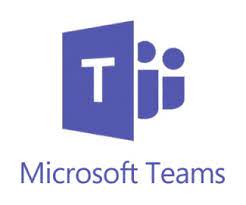 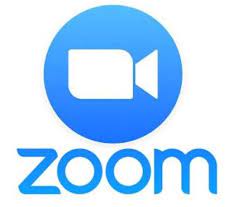 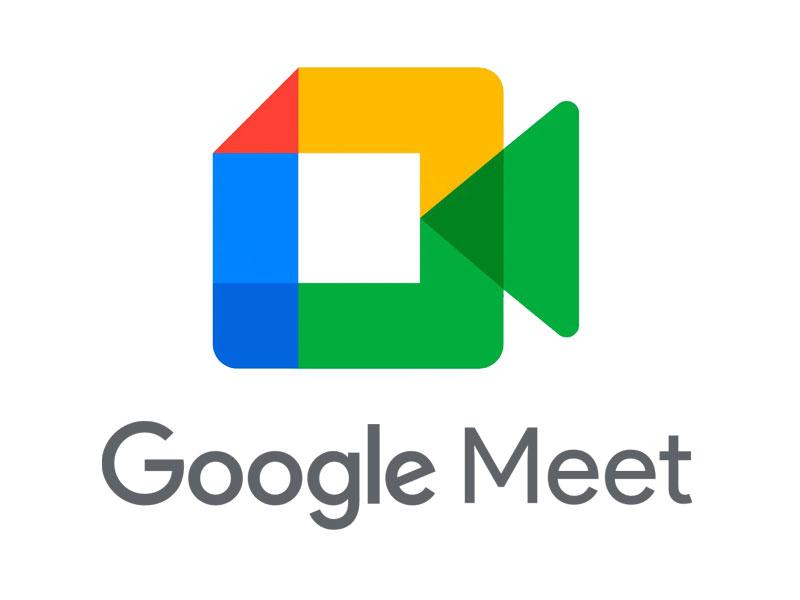 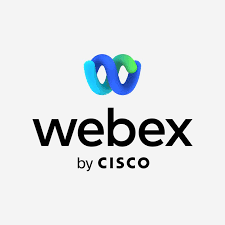 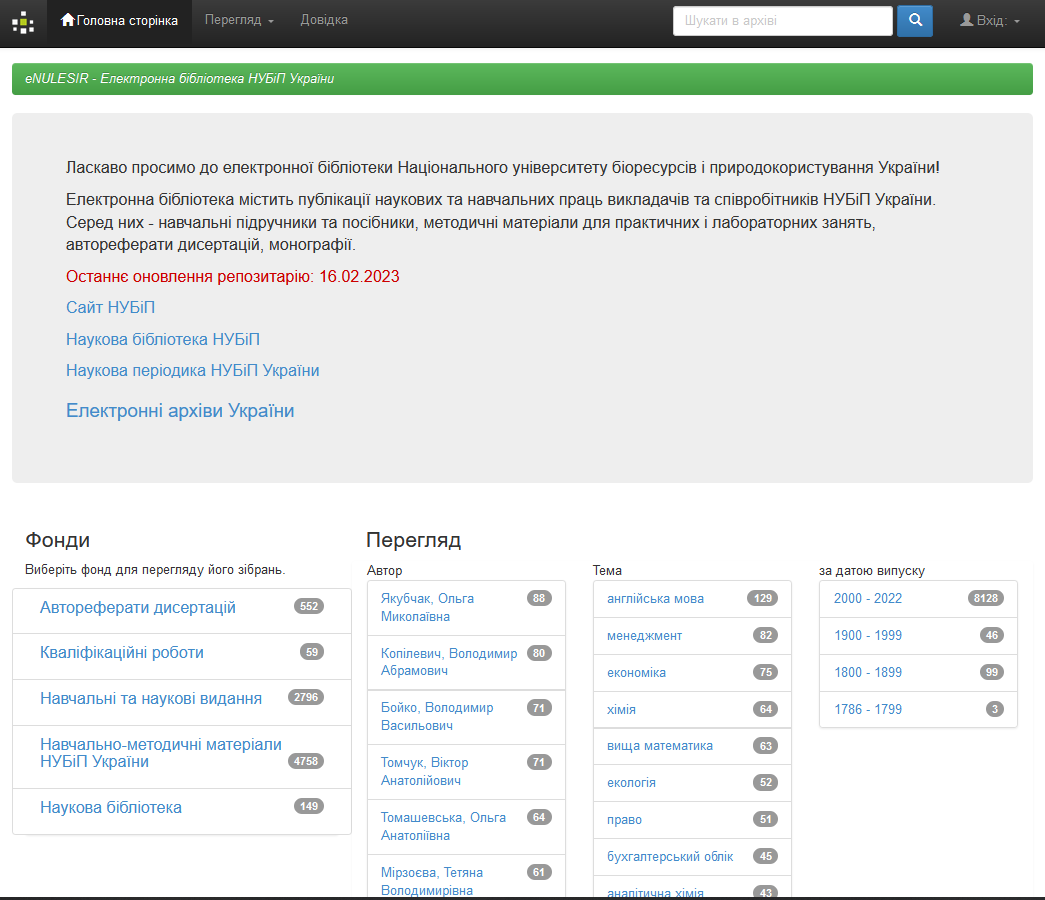 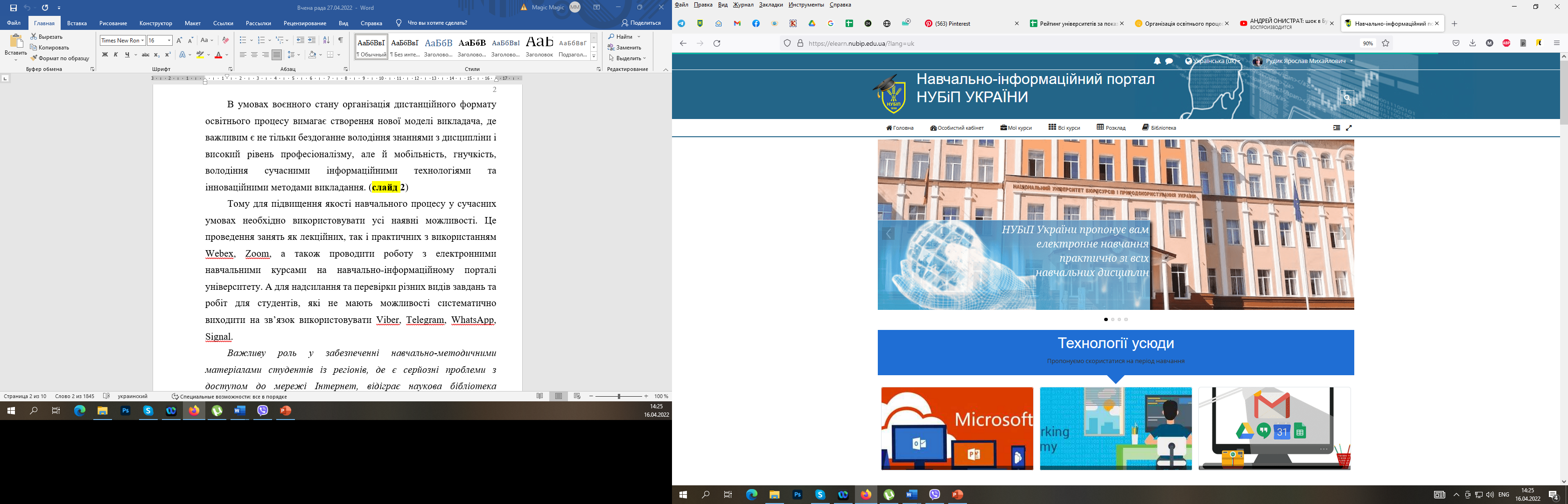 Програмне забезпечення для колективного відеозв’язку
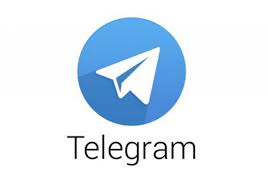 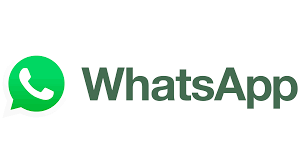 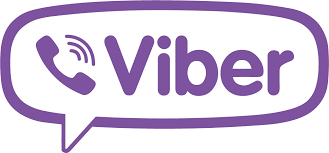 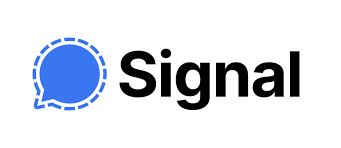 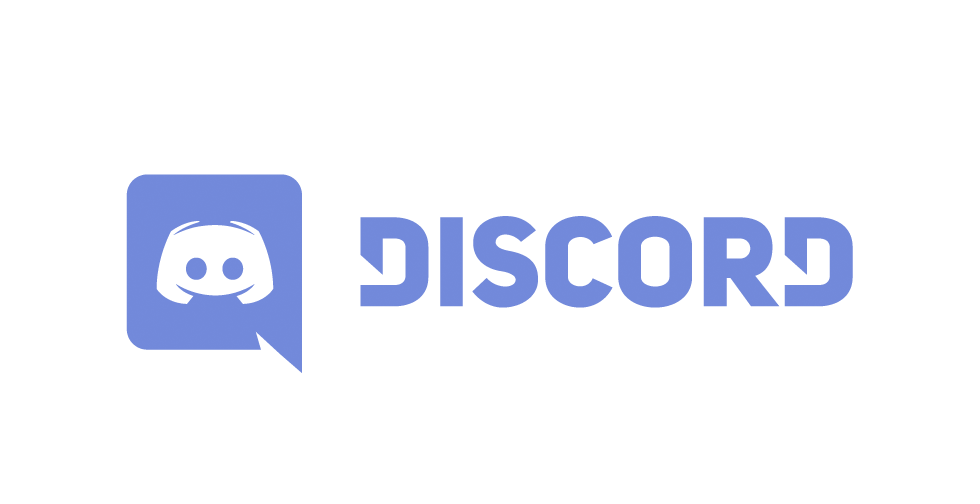 Електронна бібліотека НУБіП України
Навчально-інформаційний портал
Програмне забезпечення для індивідуального відеозв’язку, розсилання файлів та спілкування у текстовому форматі
library@nubip.edu.ua
Освітні інструменти Google
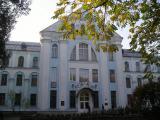 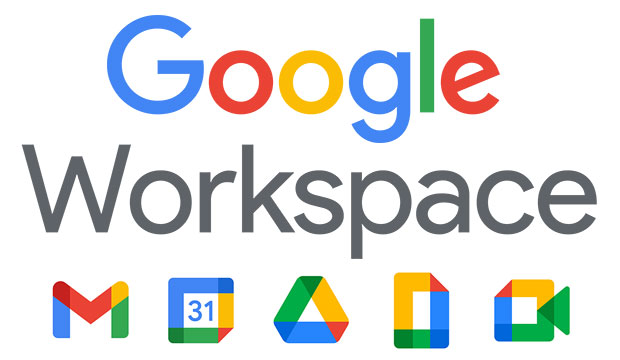 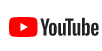 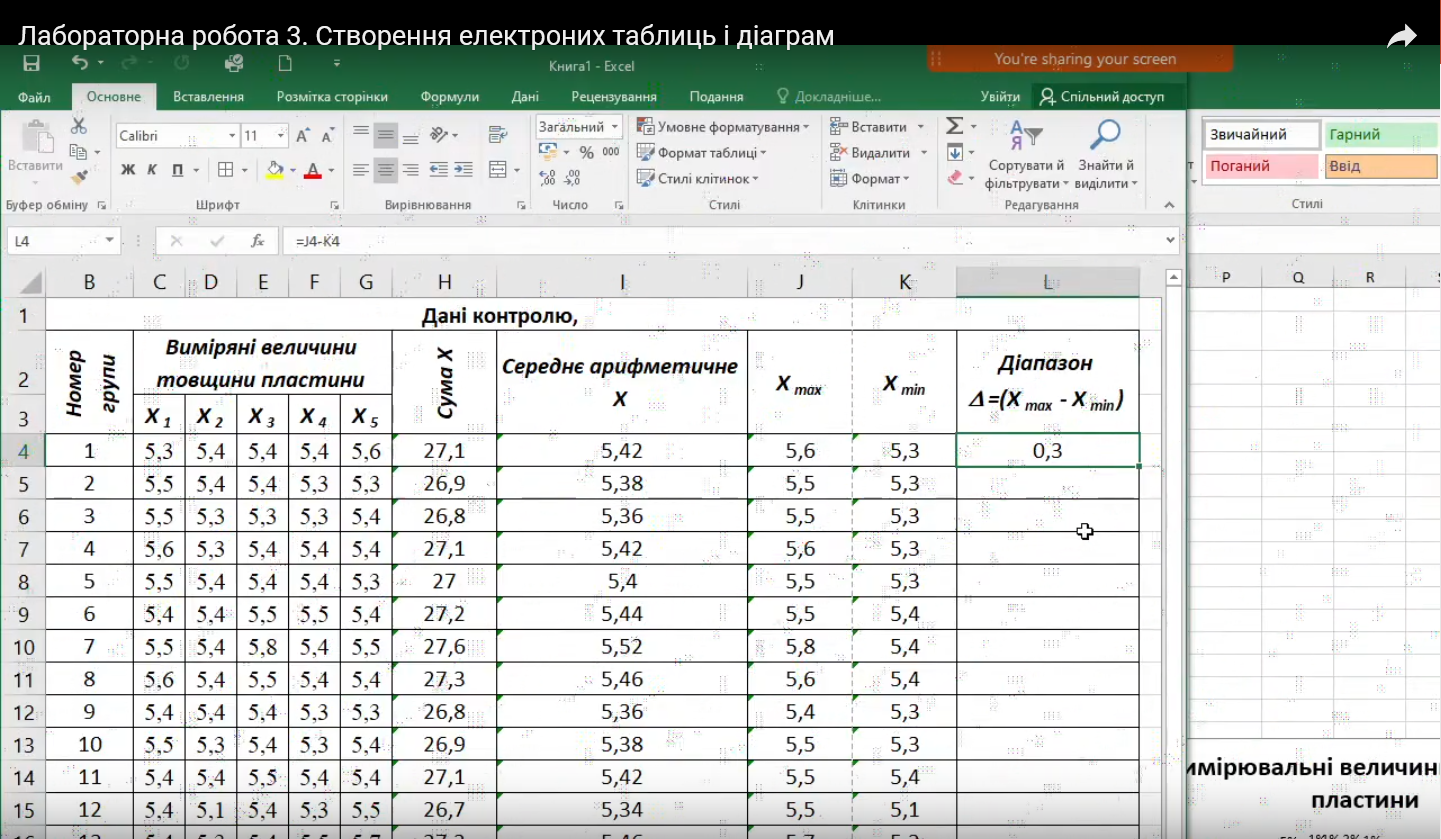 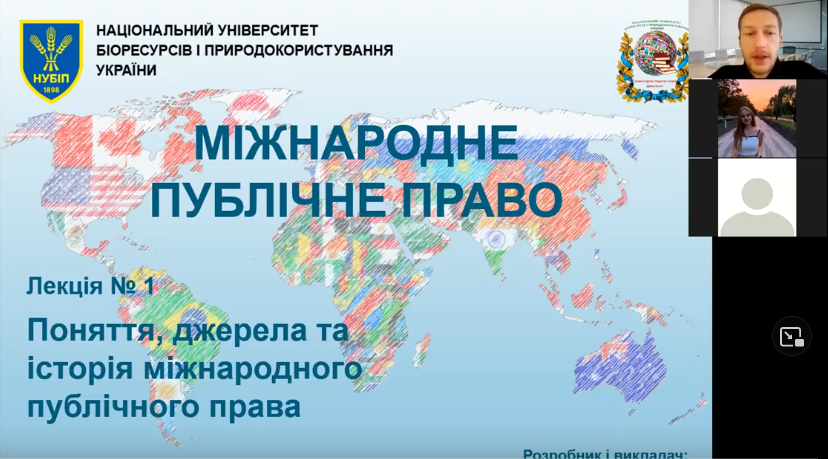 4
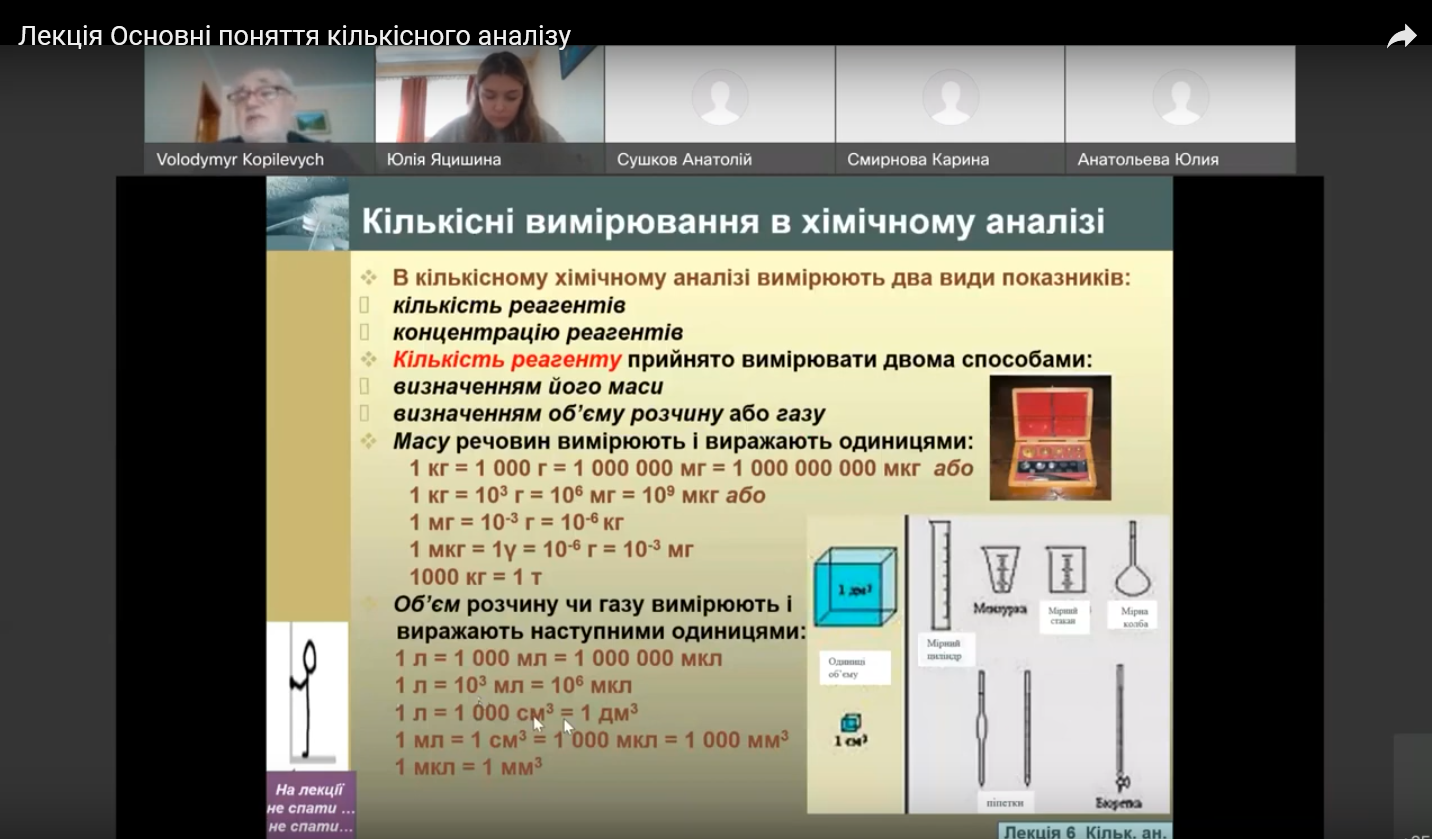 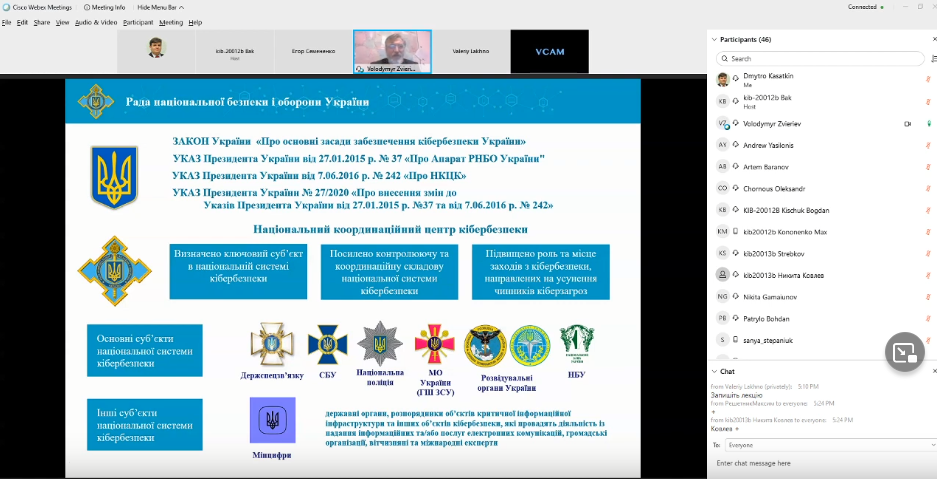 Корпоративна пошта
Хмарне сховище
Google Meet	Youtube-канал
Наукова бібліотека НУБіП України
4
Авторські записи лекцій на Youtube
РУБРИКА «ОСВІТНЯ ДІЯЛЬНІСТЬ»на офіційному сайті університету
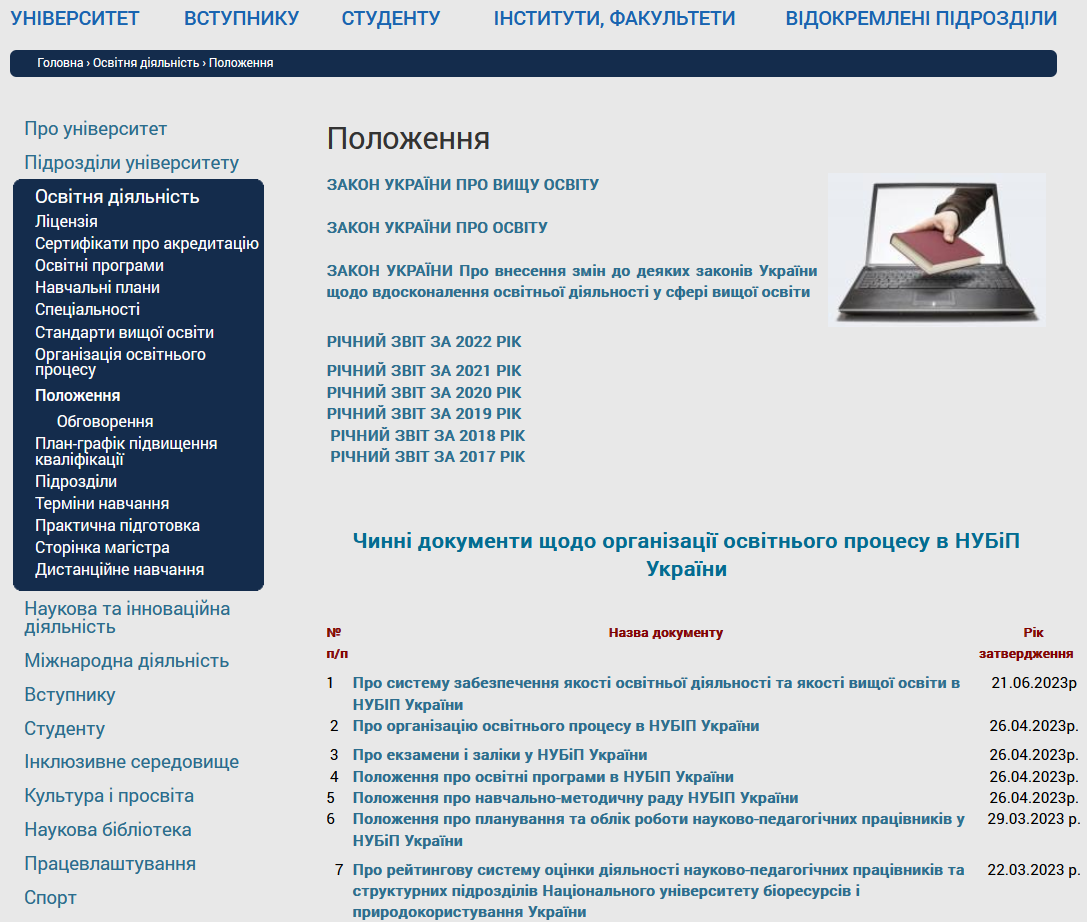 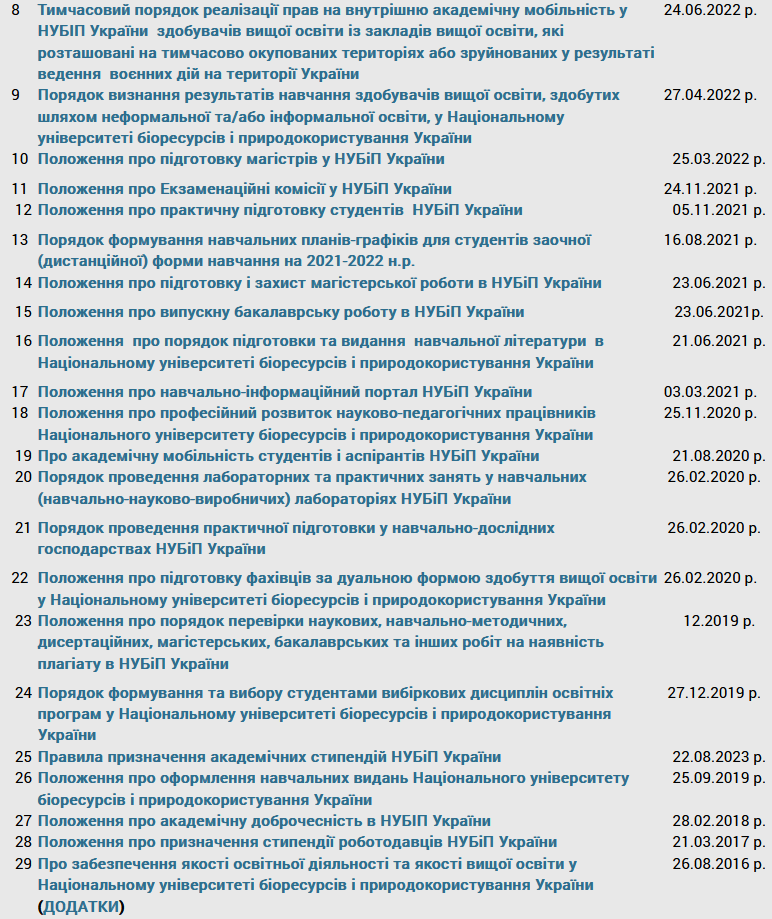 5
НАУКОВА БІБЛІОТЕКА
3. Перевірка на плагіат авторських рукописів навчальної літератури
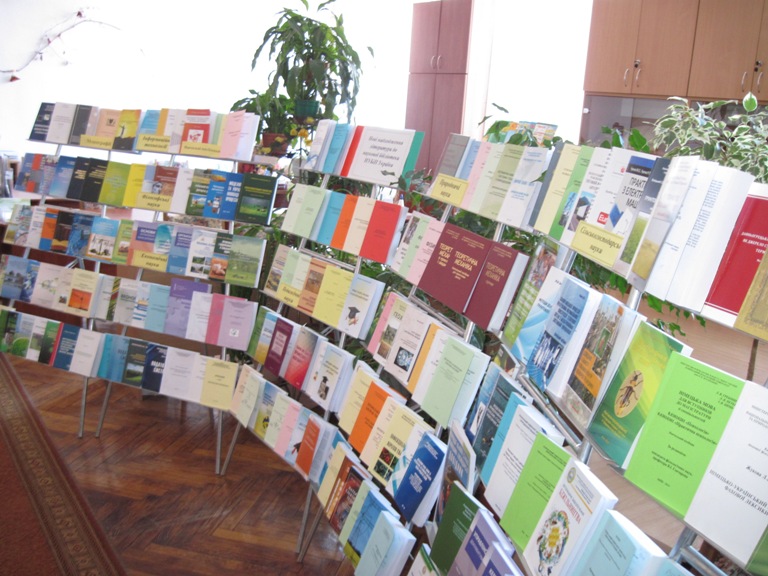 1. Надання періодичних видань, навчальної та наукової літератури
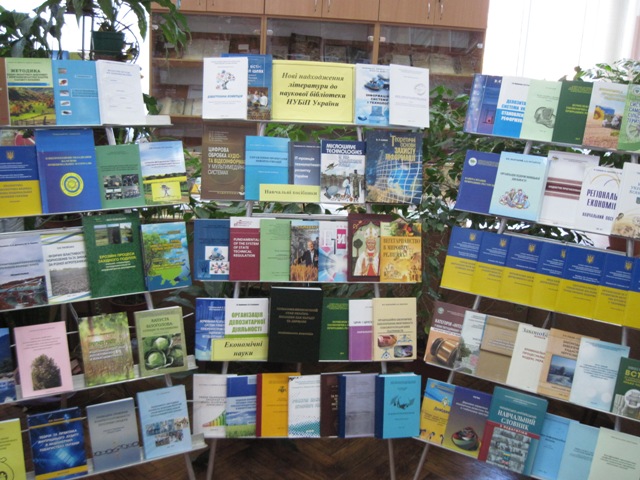 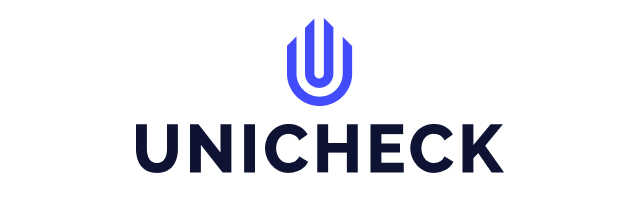 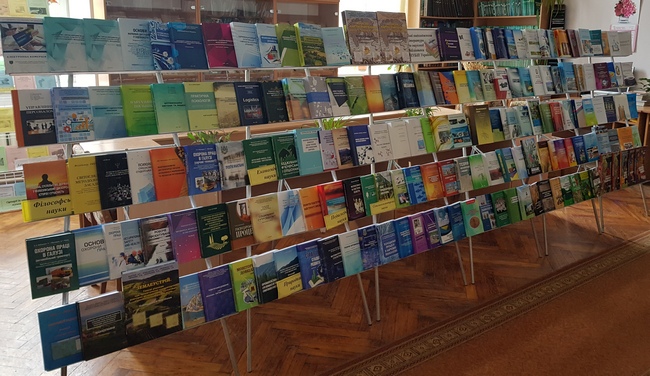 2. Визначення УДК
4. Розміщення авторської літератури у фондах бібліотеки
Головний офіс (корпус №4) та 5 філій (корпуси №1, 6, 10, 11 і 12)
6
НАВЧАЛЬНО-ІНФОРМАЦІЙНИЙ ПОРТАЛ
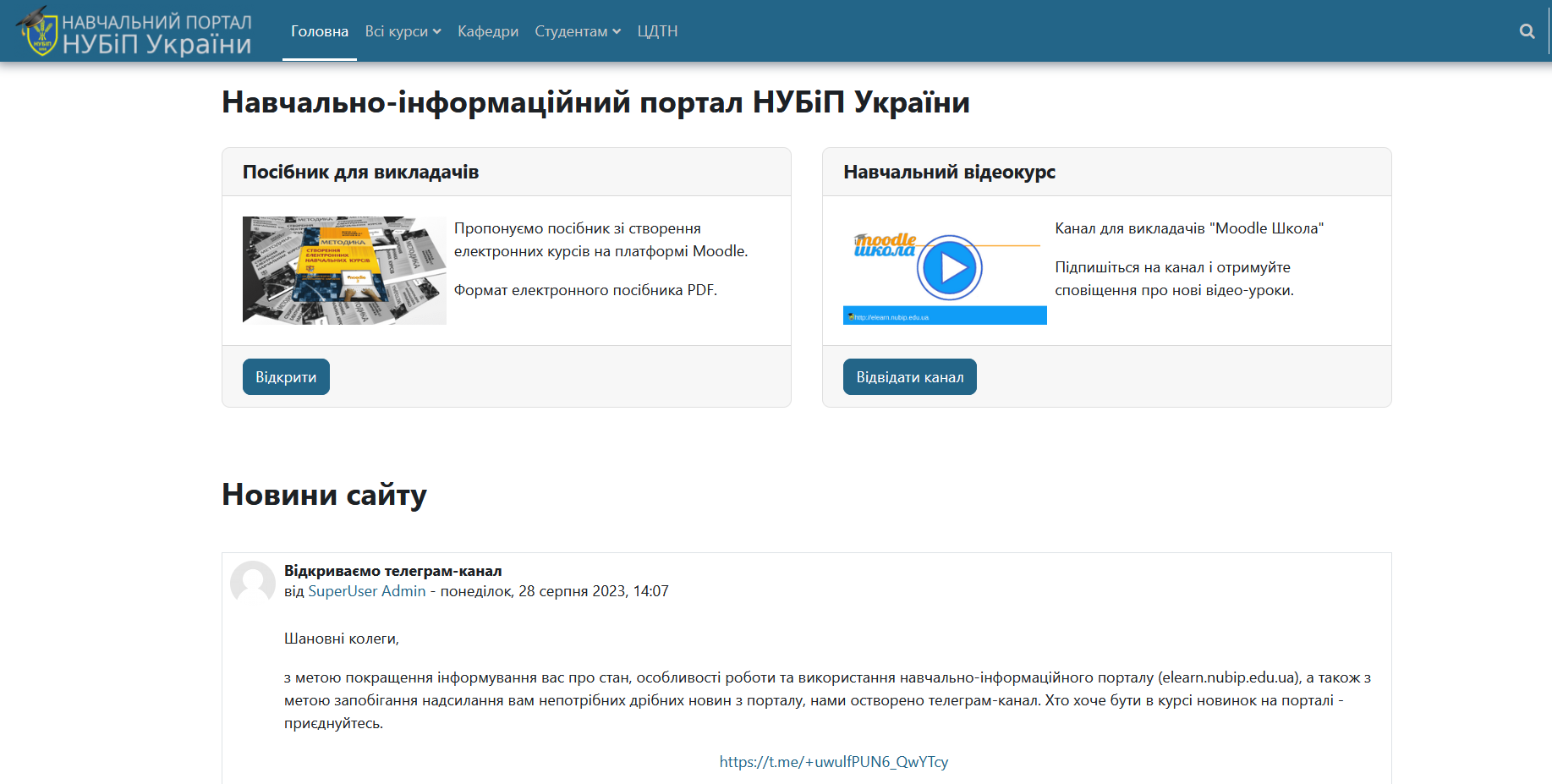 Платформа для електронних навчальних курсів
Середовище для спілкування НПП та студентів у позааудиторний час
Інструмент для оцінювання академічних досягнень студентів
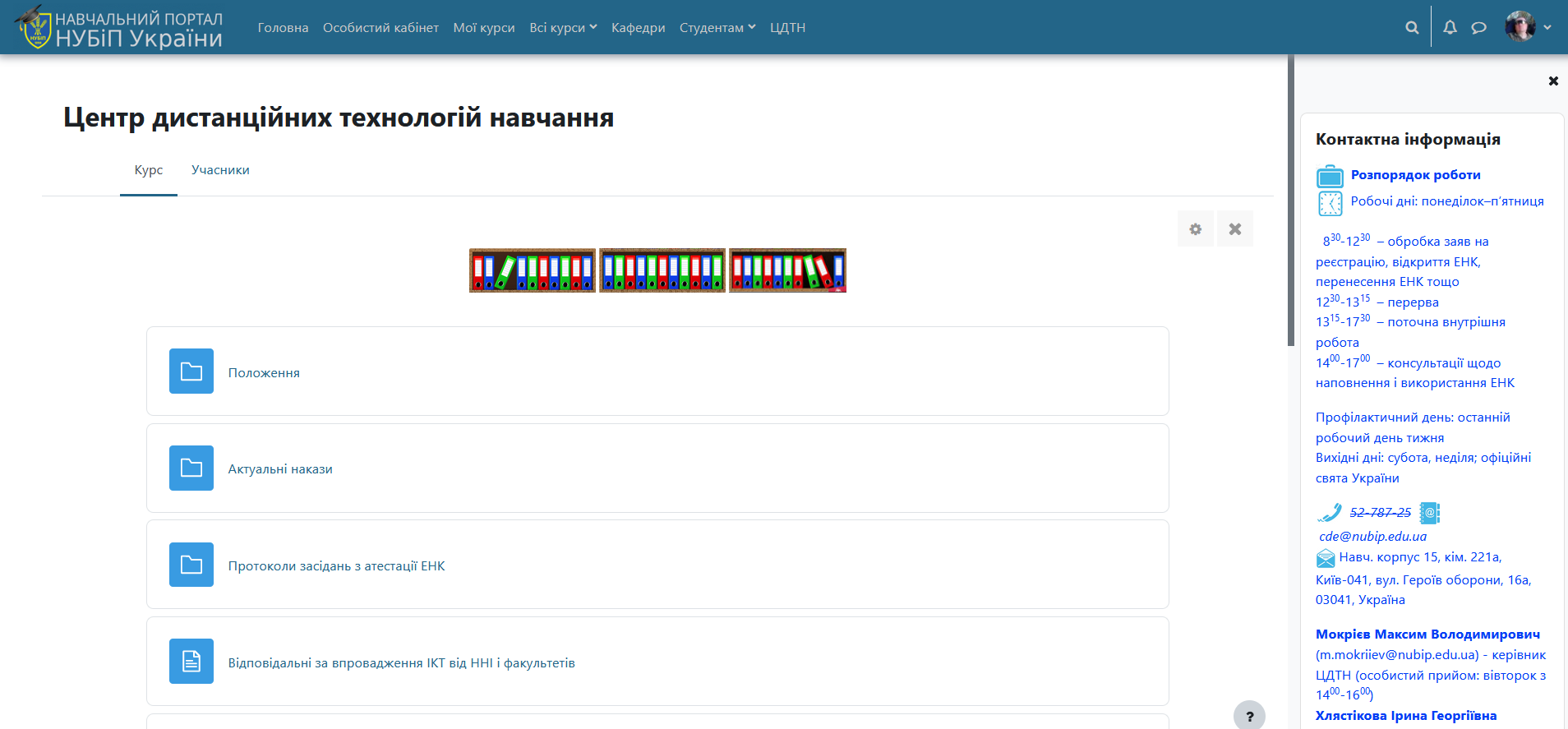 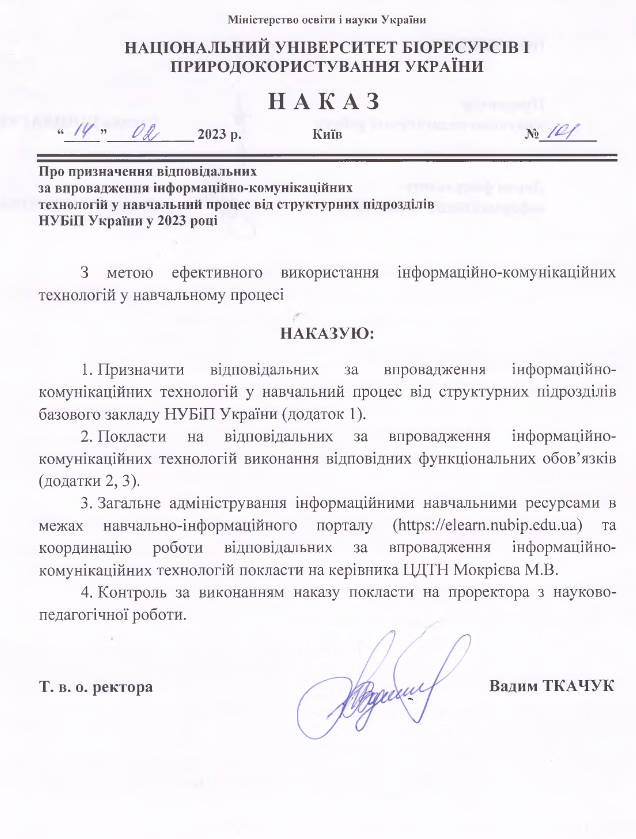 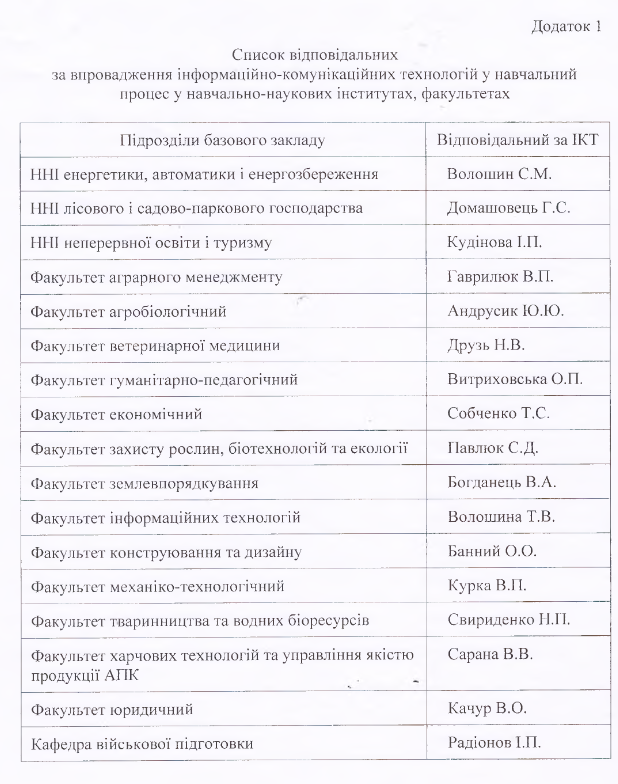 7
ОРГАНІЗАЦІЙНІ КРИТЕРІЇ,які мають виконати НПП протягом першого року роботи в університеті
Корпоративна пошта
Звернутися до Інформаційно-обчислювального центру 
(керівник Теплюк Віктор Михайлович)
Самостійно внести інформацію про нове місце роботи, взявши необхідну інформацію з офіційного сайту університету
Афіліація НПП у наукометричних базах
Профіль для використання Zoom або Cisco Webex
Для Zoom необхідно зареєструвати акаунт через корпоративну пошту. Для Webex звернутися до відповідальних за ІКТ
Профіль на навчально-інформаційному порталі Elearn
Звернутися до відповідальних за ІКТ
Актуальна інформація у профілі на сторінці кафедри
Надати інформацію відповідальному за сторінку кафедри
Самостійно за покликанням https://nubip.edu.ua/node/12654
Ознайомлення з нормативною документацією університету щодо організації освітнього процесу
СЕРЕДНІ КОЕФІЦІЄНТИ РЕЙТИНГУ ННІ ТА ФАКУЛЬТЕТІВ
9
ВИКЛИКИ ДЛЯ НАУКОВО-ПЕДАГОГІЧНИХ ПРАЦІВНИКІВ
Воєнний стан в Україні
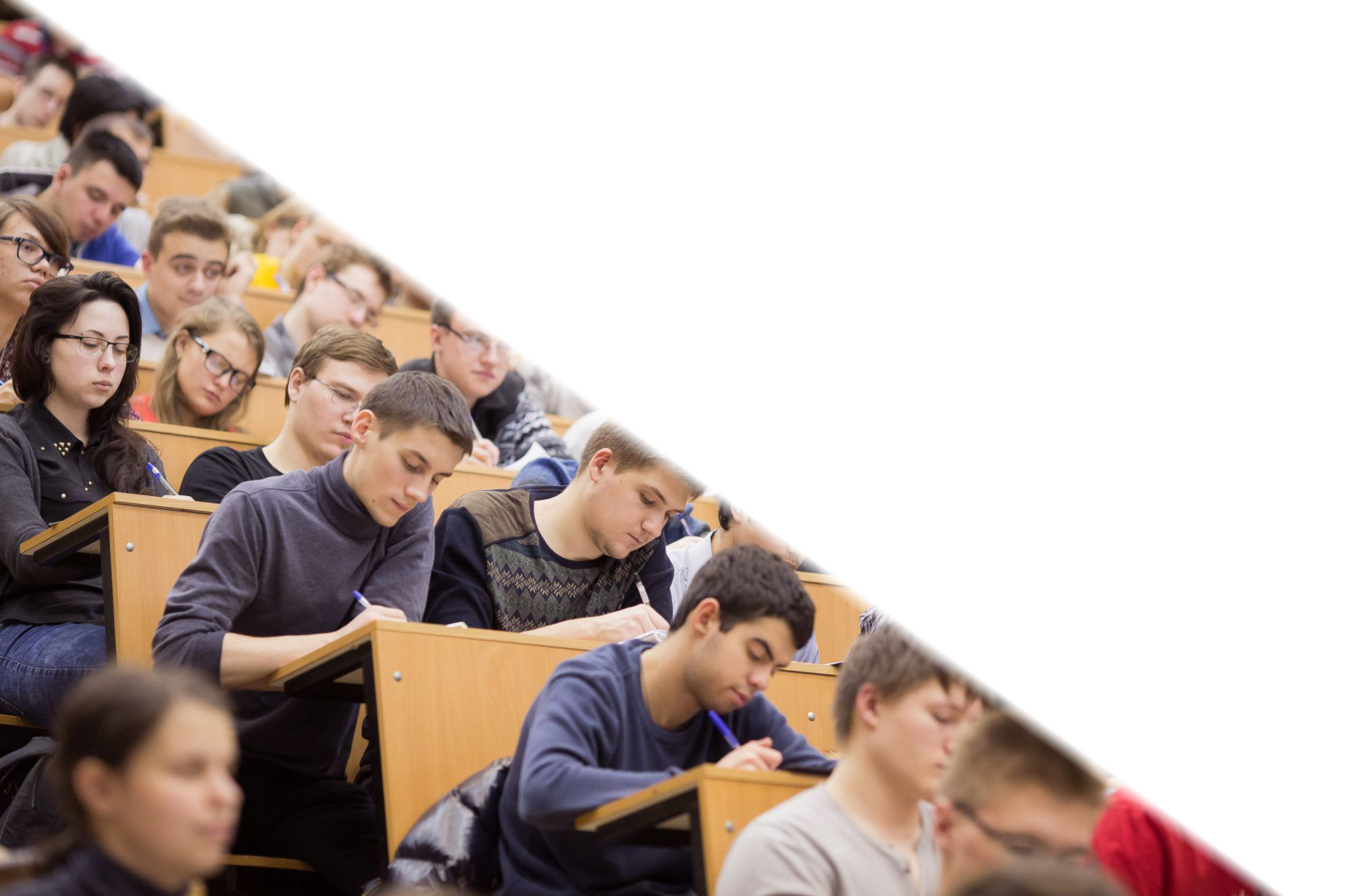 Змішаний формат навчання студентів
Значна соціальна і психологічна напруга
Збереження якості освітнього процесу
Обмеженість у доступі до ресурсів та фінансування
Мобільність учасників освітнього процесу
10
ЗАНЯТТЯ СТУДЕНТІВв аудиторіях ботанічного саду
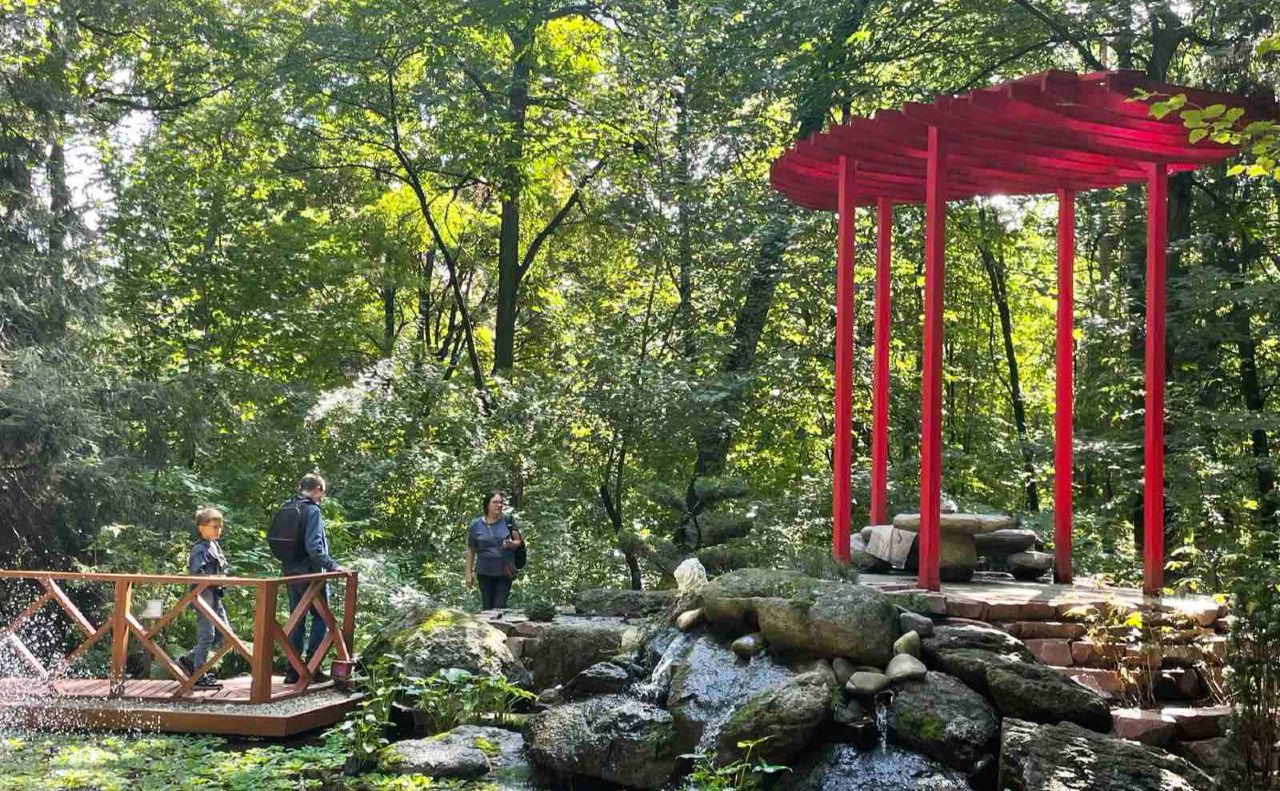 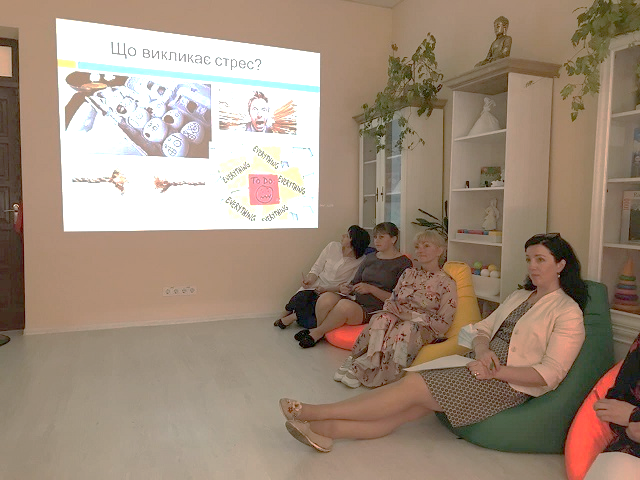 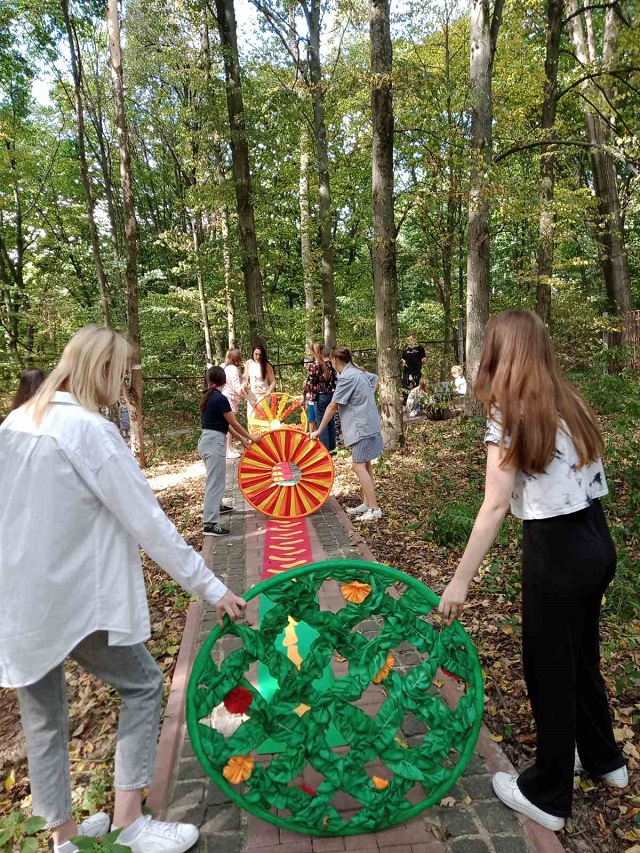 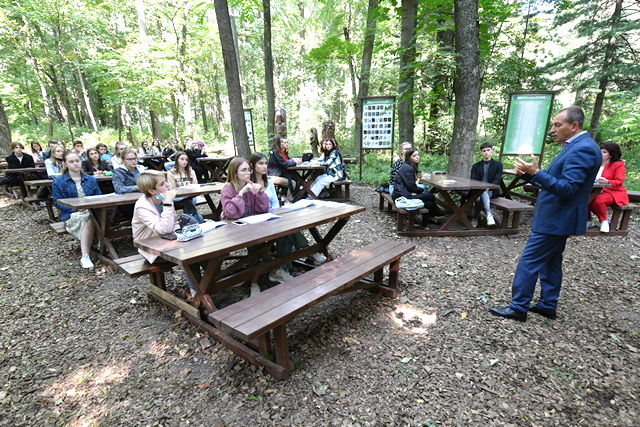 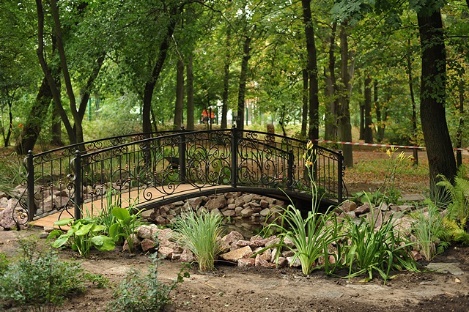 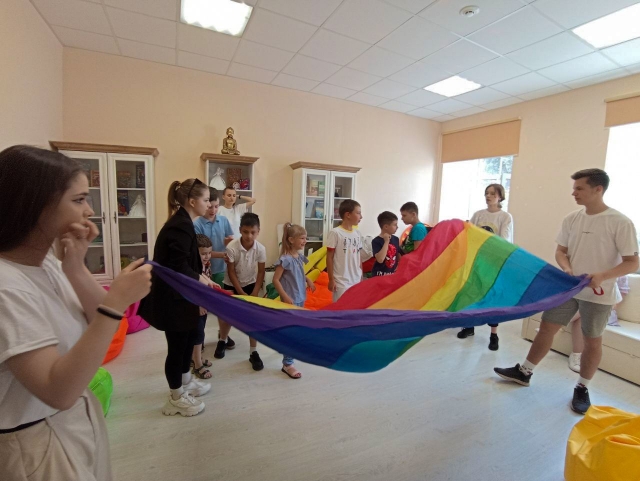 11
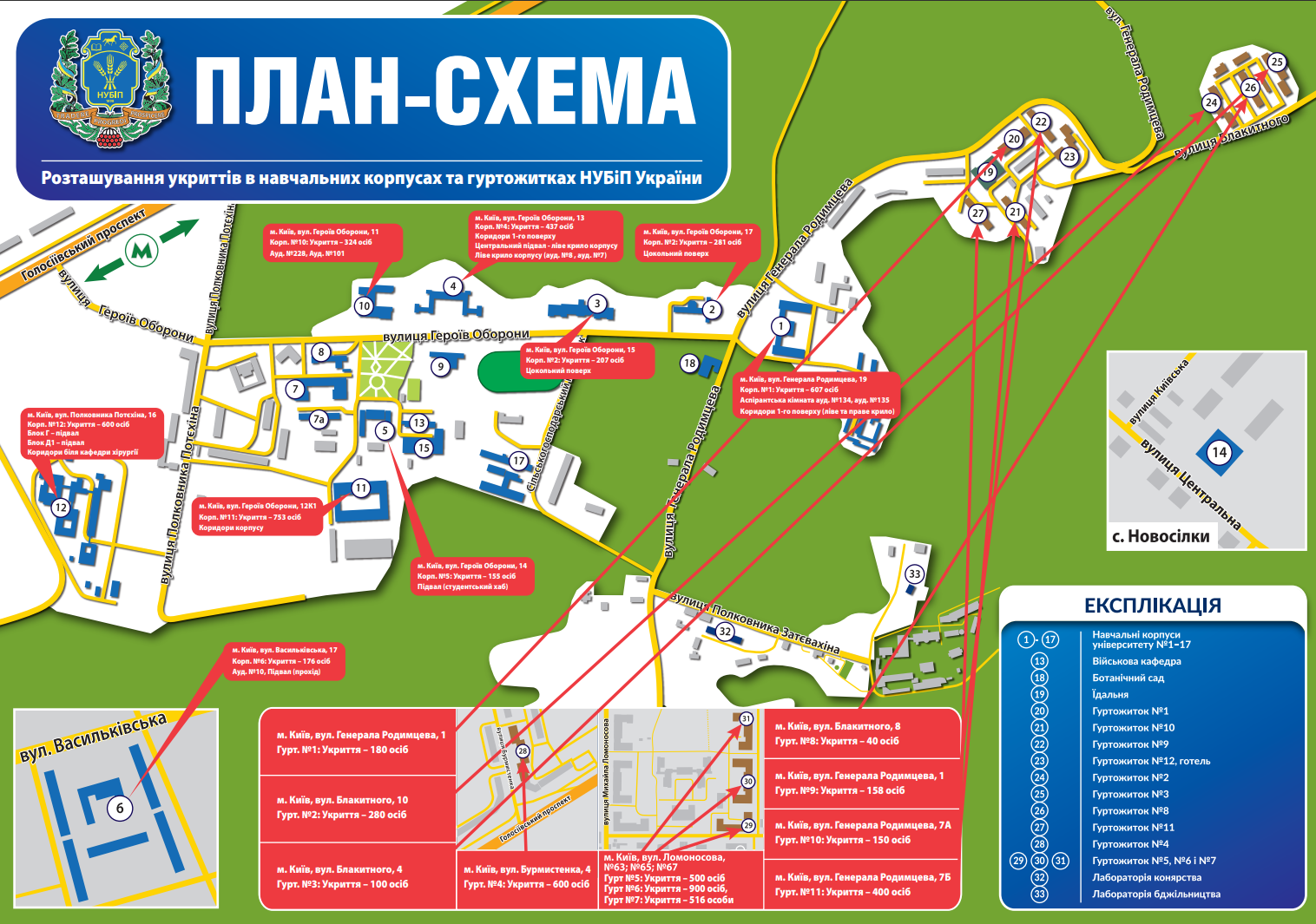 СИСТЕМА вказівників у корпусах та гуртожитках
12
СИСТЕМА ЗАБЕЗПЕЧЕННЯ 
якості вищої освіти в університеті
Постійне покращення системи забезпечення якості вищої освіти
Визначення політики, принципів та процедур забезпечення якості вищої освіти університету:
політика з якості;
програма розвитку «Голосіївська ініціатива»
Вимоги
Задоволеність
Споживач
Споживач
Моніторинг, вимірювання, аналіз:
моніторинг освітніх програм;
оцінювання здобувачів вищої освіти;
оцінювання науково-педагогічних та педагогічних працівників;
участь університету у рейтингах
Система менеджменту якості:
аналіз ризиків;
управління невідповідними послугами;
внутрішні аудити СМЯ;
аналіз вищого керівництва
Процеси забезпечення:
підвищення кваліфікації науково-педагогічних та педагогічних працівників;
необхідні ресурси;
інформаційні системи;
публічність інформації про послуги;
дотримання академічної доброчесності
Послуга
13
КІЛЬКІСТЬ ОСВІТНІХ ПРОГРАМ
у 2023/2024 навчальному році
125
освітні програми
ННІ енергетики, автоматики і енергозбереження
54 освітньо-професійні бакалаврських програми
ННІ лісового і садово-паркового господарства
ННІ неперервної освіти і туризму
Факультет аграрного менеджменту
Агробіологічний факультет
Факультет ветеринарної медицини
Гуманітарно-педагогічний факультет
64 освітньо-професійні магістерські програми
Економічний факультет
Факультет захисту рослин, біотехнологій та екології
Факультет землевпорядкування
Факультет інформаційних технологій
Факультет конструювання та дизайну
Механіко-технологічний факультет
Факультет тваринництва та водних біоресурсів
Факультет харчових технологій та управління якістю продукції АПК
Юридичний факультет
7 освітньо-наукових магістерських програм
МЕХАНІЗМ РЕАЛІЗАЦІЇ перманентної освітньої діяльності в умовах воєнного стану
Аудиторний фонд
Принципи організації перманентного освітнього процесу
Безпека
Гнучкість
Укриття
Графік освітнього процесу
Дистанційні технології
Адаптація освітніх програм
Форс-мажорні обставини (загроза обстрілів, екологічна небезпека, вартість енергоносіїв та комунальних послуг тощо)
Графіки екзаменацій-них сесій
Графіки проведення практик
Психологічна підтримка
Мобільність
Графіки захисту випускних робіт
РОЗКЛАД ЗАНЯТЬ
ЗМІСТ НАВЧАННЯ
Блочно-модульне навчання (15 тижнів)
6-10 тижнів
Блок 1  (4 тижні)
Блок 4  (3 тижні)
Навчальні та виробничі практики
Блок 3  (4 тижні)
Блок 2  (4 тижні)
Інженерно-технологічні, зооветеринарні та агробіологічні спеціальності
Дистанційний формат
Дистанційний формат
Очний формат
Очний формат
Самостійна робота на порталі elearn.nubip.edu.ua
4-8 тижнів
Блок 2 (7-8 тижнів)
Блок 1 (7-8 тижнів)
ЗМІСТ НАВЧАННЯ
Очний формат
Навчальні та виробничі практики
Дистанційний формат
Економічні, управлінські, юридичні та гуманітарні спеціальності
Дистанційний формат
Очний формат
15
Самостійна робота на порталі elearn.nubip.edu.ua
ФОРМУЛА УСПІХУ ВИКЛАДАЧАв умовах воєнного стану
Трудова дисципліна
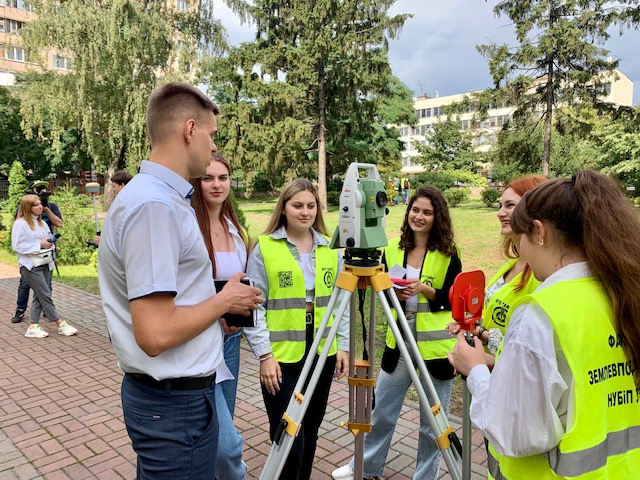 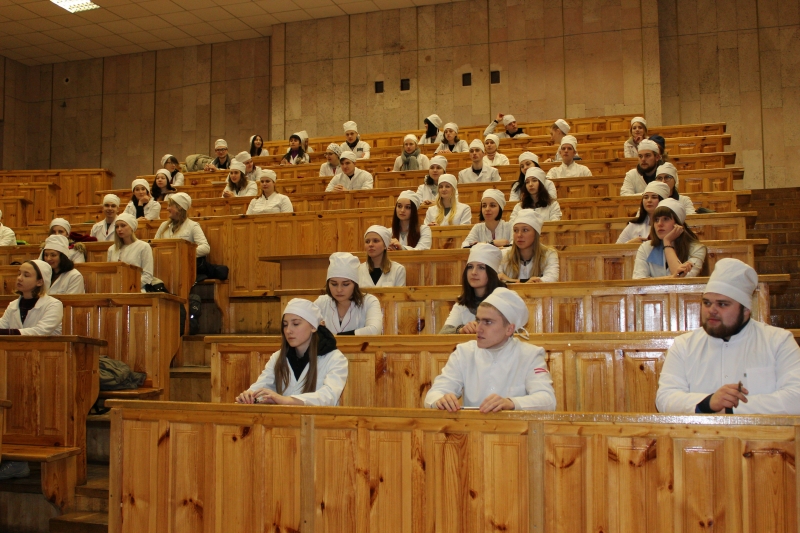 Мобільність
Гнучкість
Якість надання освітніх послуг
Стресостійкість
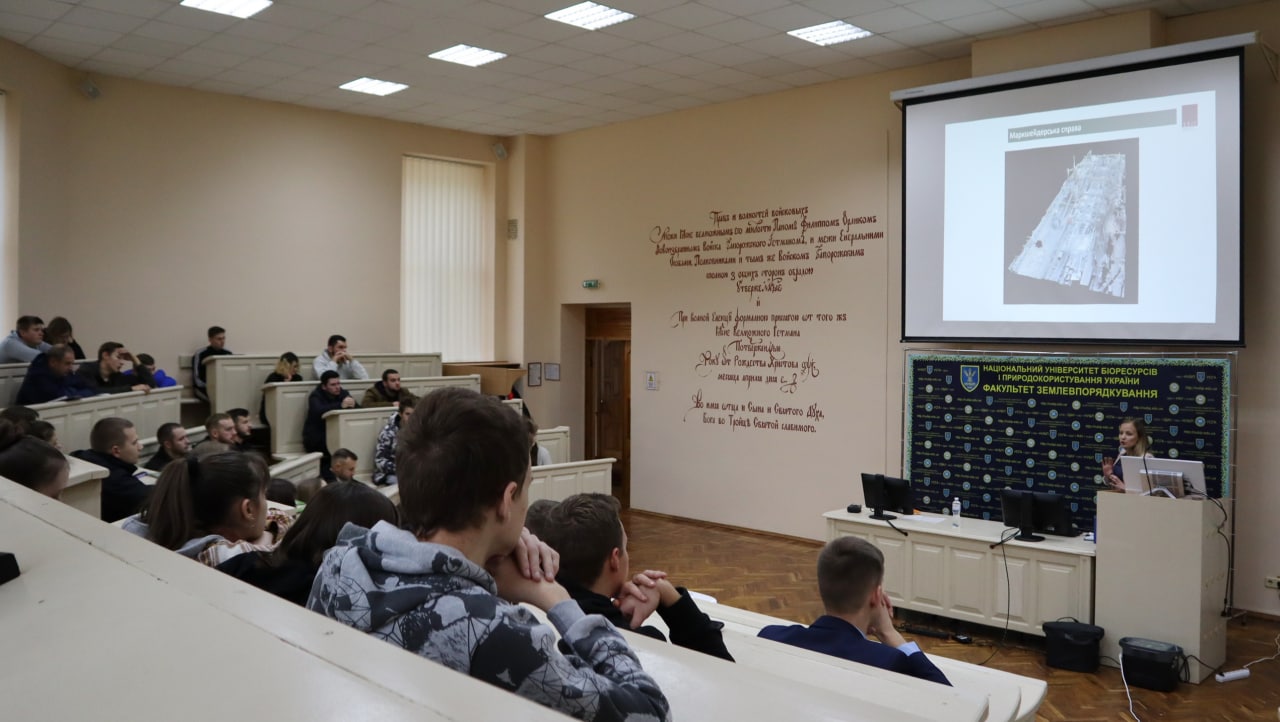 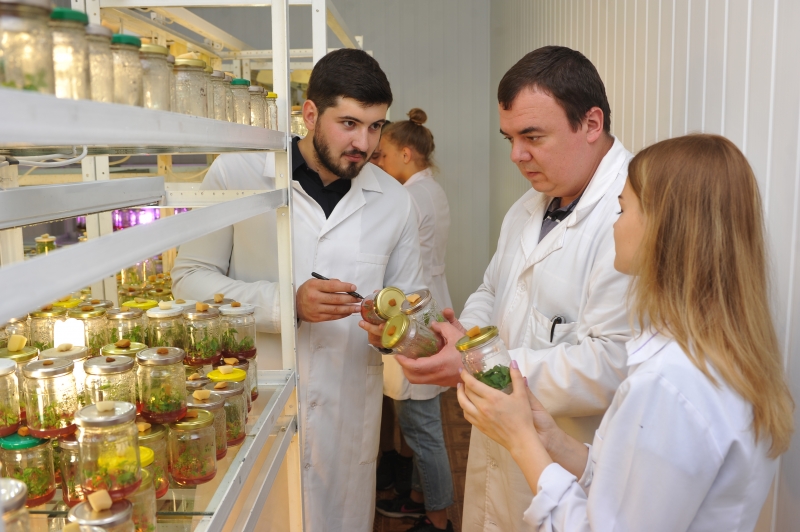 Сучасні інформаційні технології
Інноваційні методи викладання
Самодисципліна
ДИНАМІКА ЧИСЕЛЬНОСТІ НАУКОВО-ПЕДАГОГІЧНИХ ПРАЦІВНИКІВ,які викладають дисципліни англійською мовою
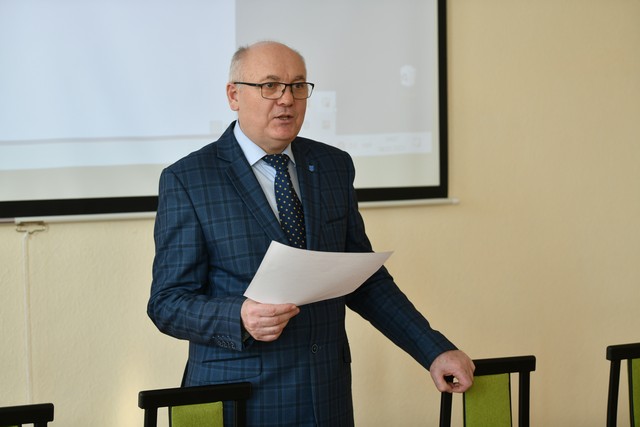 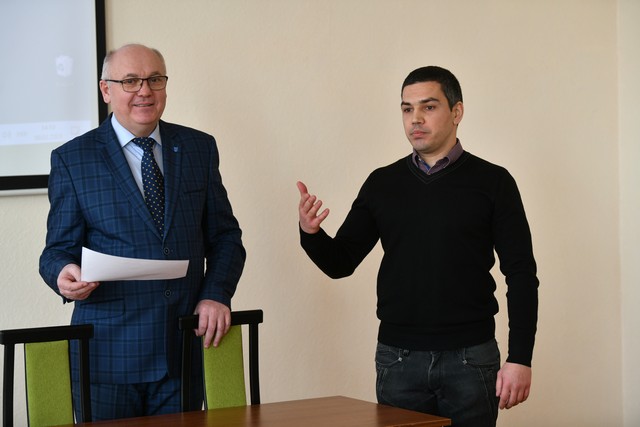 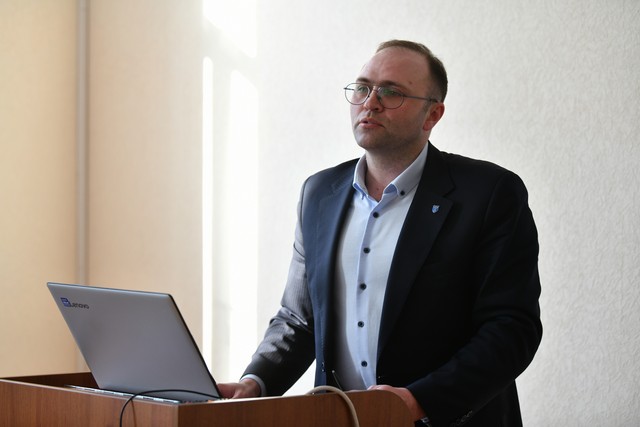 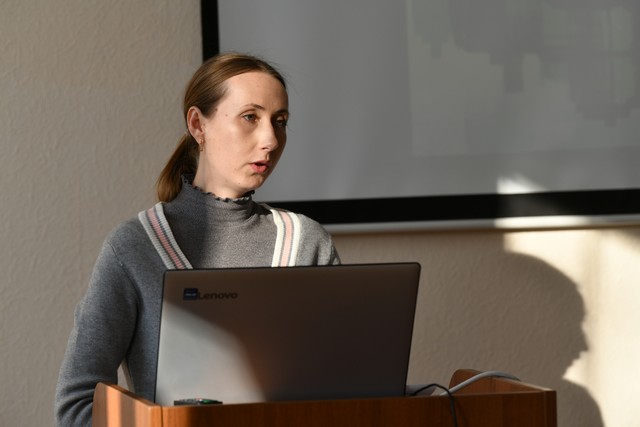 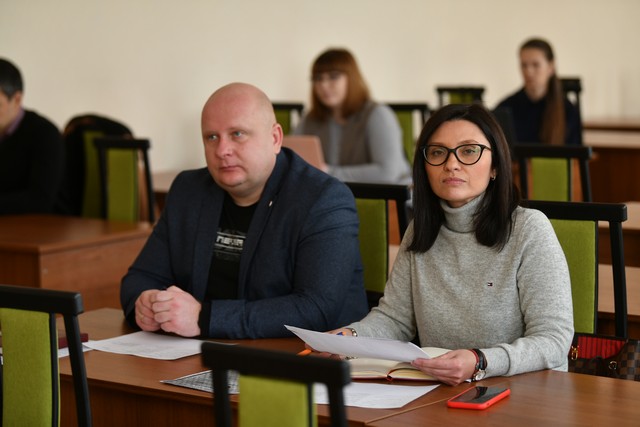 17